Deportes de equipo
Autorem materiálu a všech jeho částí, není-li uvedeno jinak, je Mgr. Eva ŠimonkováDostupné z Metodického portálu www.rvp.cz, ISSN: 1802–4785. Provozuje Národní ústav pro vzdělávání, školské poradenské zařízení a zařízení pro další vzdělávání pedagogických pracovníků (NÚV).
Popis



Po vysvětlení základní slovní zásoby následuje procvičení.
Studenti se odpoví na dotazy, doplní správné výrazy. Na závěr mohou diskutovat o daném tématu.
Na následující straně se seznámíme se základní slovní zásobou.
Autorem materiálu a všech jeho částí, není-li uvedeno jinak, je Mgr. Eva ŠimonkováDostupné z Metodického portálu www.rvp.cz, ISSN: 1802–4785. Provozuje Národní ústav pro vzdělávání, školské poradenské zařízení a zařízení pro další vzdělávání pedagogických pracovníků (NÚV).
EL PARTIDO						UTKÁNÍ
EL AFICIONADO					FANOUŠEK, AMATÉR
EL JUGADOR					HRÁČ
EL ÁRBITRO						SUDÍ, ROZHODČÍ
LA PORTERÍA 					BRANKA
EL PRIMER / SEGUNDO TIEMPO		PRVNÍ / DRUHÝ POLOČAS
DEPORTISTA					SPORTOVEC
EL SILBATO						PÍŠŤALKA, PÍSKNUTÍ
LA FALTA						CHYBA, FAUL
EL PORTERO					BRANKÁŘ
TARJETA AMARILLA / ROJA			KARTA ŽLUTÁ / ČERVENÁ
EL RIVAL						SOUPEŘ
DERROTAR						PORAZIT
Autorem materiálu a všech jeho částí, není-li uvedeno jinak, je Mgr. Eva ŠimonkováDostupné z Metodického portálu www.rvp.cz, ISSN: 1802–4785. Provozuje Národní ústav pro vzdělávání, školské poradenské zařízení a zařízení pro další vzdělávání pedagogických pracovníků (NÚV).
PITAR	(FALTA)					PÍSKAT (FAUL)
DAR UNA PATADA					NAKOPNOUT
MARCAR UN GOL					DÁT GÓL
PERDER						PROHRÁT
GANAR						VYHRÁT
LANZAR EL BALÓN				VYKOUPNOUT, STŘELIT BALÓN
EMPATAR / TERMINAR EN EMPATE		REMIZOVAT
EL PARTIDO ESTÁ EMPATADO A DOS		UTKÁNÍ SKONČILO REMÍZOU 2:2
FÚTBOL						FOTBAL
EL CAMPO						HŘIŠTĚ
ENTRENAR / EL ENTRENADOR			TRÉNOVAT, TRENÉR
PARAR EL BALÓN					ZASTAVIT MÍČ
Autorem materiálu a všech jeho částí, není-li uvedeno jinak, je Mgr. Eva ŠimonkováDostupné z Metodického portálu www.rvp.cz, ISSN: 1802–4785. Provozuje Národní ústav pro vzdělávání, školské poradenské zařízení a zařízení pro další vzdělávání pedagogických pracovníků (NÚV).
BUSCA LA TRADUCCIÓN CORRECTA:

EMPATAR
GANAR
PERDER
EL JUGADOR
EL EQUIPO
ENTRENAR 
EL ÁRBITRO
LA FALTA
PITAR
METER UN GOL
ROZHODČÍ
PÍSKAT
HRÁČ
TÝM
VYHRÁT
FAUL
PROHRÁT
REMIZOVAT
TRÉNOVAT
DÁT GÓL
Autorem materiálu a všech jeho částí, není-li uvedeno jinak, je Mgr. Eva ŠimonkováDostupné z Metodického portálu www.rvp.cz, ISSN: 1802–4785. Provozuje Národní ústav pro vzdělávání, školské poradenské zařízení a zařízení pro další vzdělávání pedagogických pracovníků (NÚV).
RELACIONA LA DEFINICIÓN CON LA PALABRA CORRESPONDIENTE:

LA PERSONA QUE ENTRENA				el sonido de pitar
EL AFICIONADO						grupo de jugadores
EL EQUIPO						el que juega
EMPATAR							el entrenador
PERDER							meter balón en la portería
EL ÁRBITRO						conseguir los mismos puntos
EL PORTERO						contrario de ganar
JUGADOR							anima a los deportistas
MARCAR UN GOL					el que pita las faltas
EL SILBATO						el que está en la portería
EL PRIMER TIEMPO					la primera parte del partido
Autorem materiálu a všech jeho částí, není-li uvedeno jinak, je Mgr. Eva ŠimonkováDostupné z Metodického portálu www.rvp.cz, ISSN: 1802–4785. Provozuje Národní ústav pro vzdělávání, školské poradenské zařízení a zařízení pro další vzdělávání pedagogických pracovníků (NÚV).
COMPLETA: LA FALTA, METER, EL PARTIDO, TIEMPO, GANAR, LOS AFICIONADOS, EL PORTERO, EMPATE, EL ÁRBITRO, EL ENTRENADOR, LANZAR, PERDER, en forma correspondiente.

Viste ………………. de ayer? Estuve muy triste porque mi equipo ………………. ayer.
……………….. no pitó …………………. Por eso …………………..………le gritaron cosas horribles y estuvieron muy enfadados.
El equipo perdía durante el primer ………………pero luego un jugador ………………… un gol y el equipo ………………….. el partido.
Durante el segundo tiempo ………………………… cambió a dos jugadores.
El jugador ………………. el balón contra la portería y ……………..….. no pudo pararlo.
No ganaron ni unos ni otros. Fue un ……………………
EL PARTIDO
PERDIÓ
LA FALTA
LOS AFICIONADOS
EL ÁRBITRO
TIEMPO
MARCÓ
GANÓ
EL ENTRENADOR
LANZÓ
EL PORTERO
EMPATE
Autorem materiálu a všech jeho částí, není-li uvedeno jinak, je Mgr. Eva ŠimonkováDostupné z Metodického portálu www.rvp.cz, ISSN: 1802–4785. Provozuje Národní ústav pro vzdělávání, školské poradenské zařízení a zařízení pro další vzdělávání pedagogických pracovníků (NÚV).
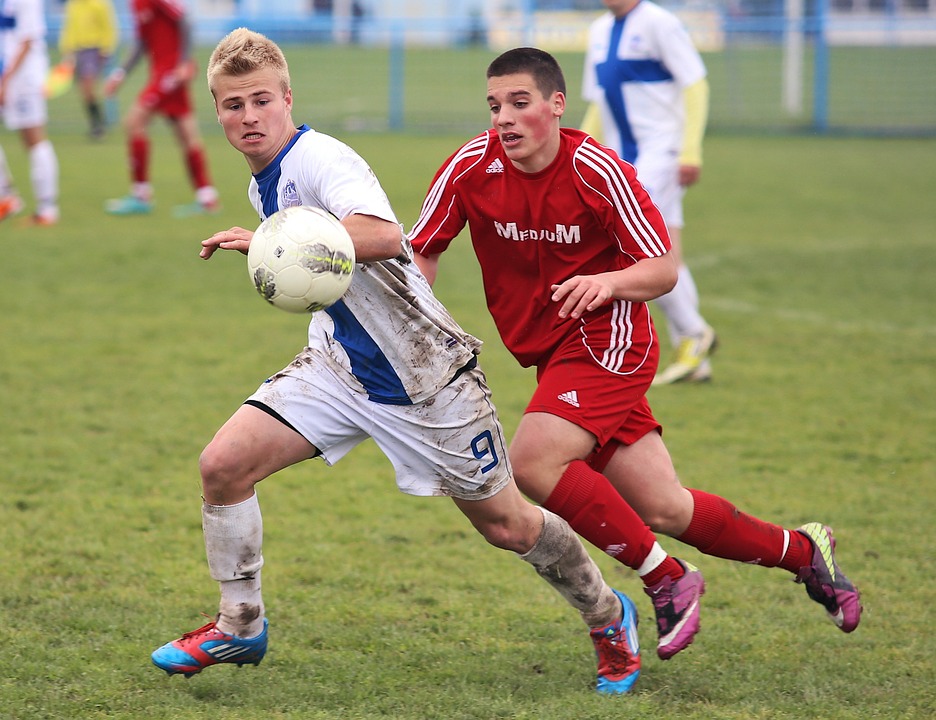 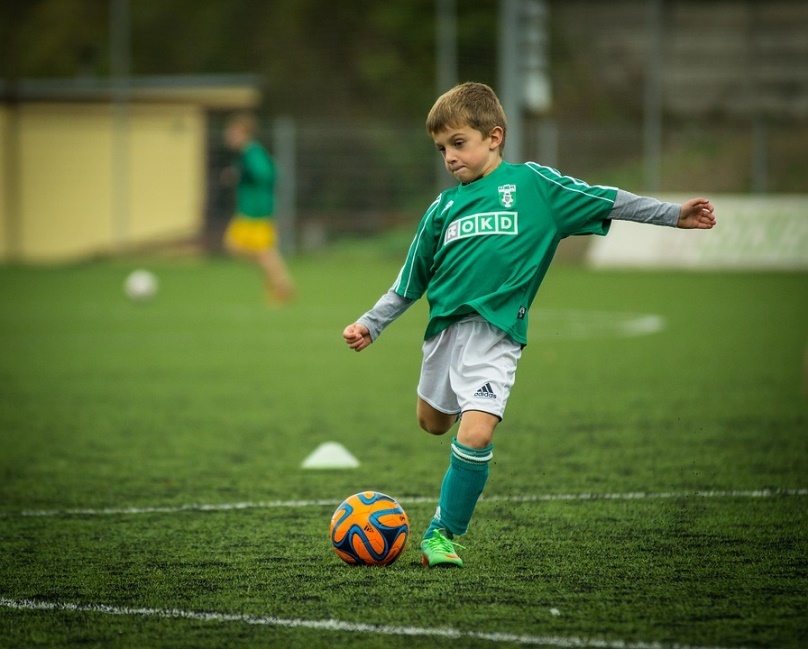 ¿Qué hay en los dibujos?
¿Qué están haciendo las personas?
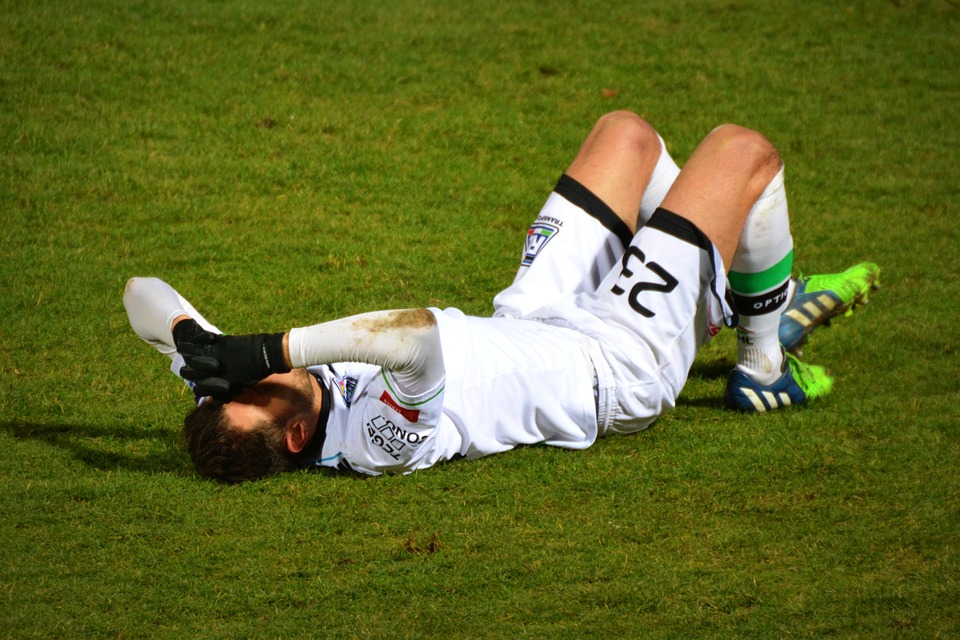 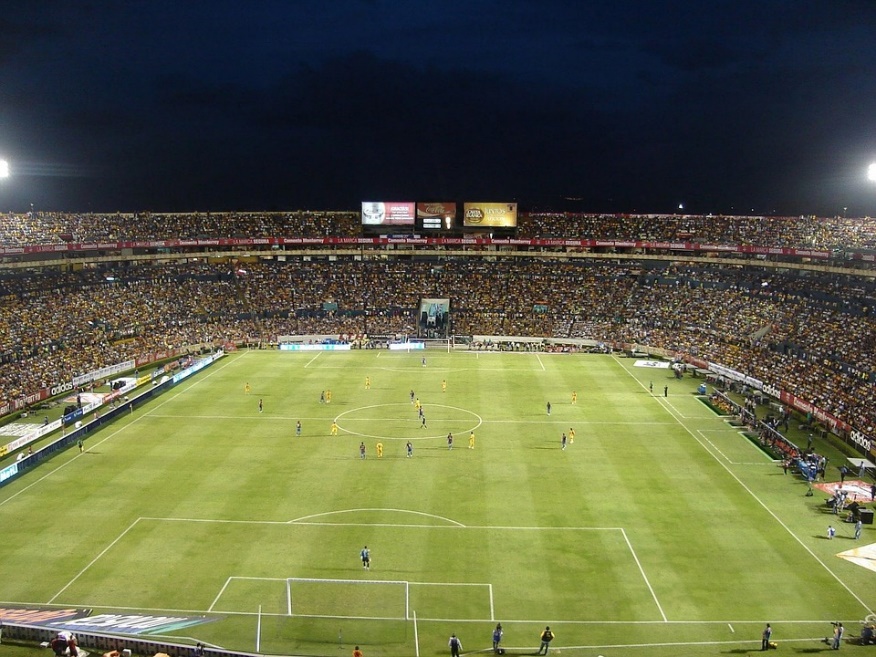 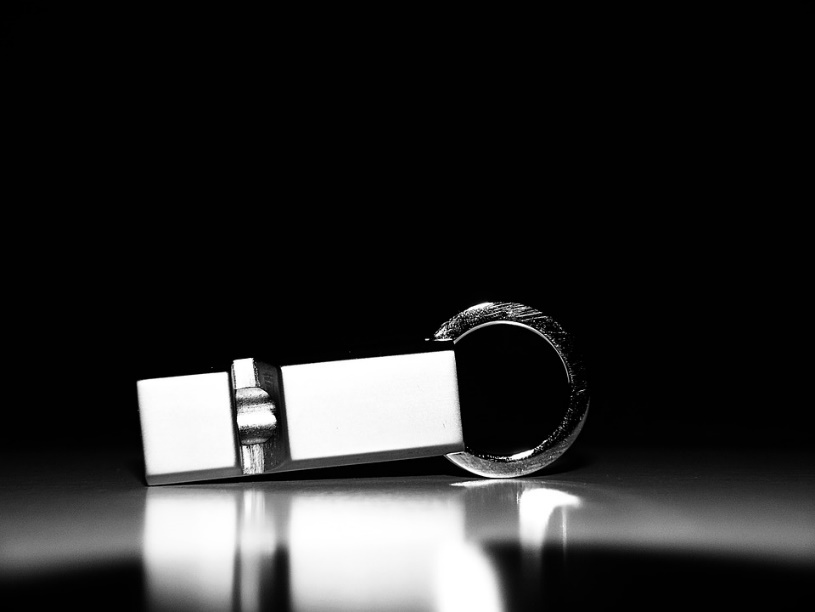 Autorem materiálu a všech jeho částí, není-li uvedeno jinak, je Mgr. Eva ŠimonkováDostupné z Metodického portálu www.rvp.cz, ISSN: 1802–4785. Provozuje Národní ústav pro vzdělávání, školské poradenské zařízení a zařízení pro další vzdělávání pedagogických pracovníků (NÚV).
HABLA CON TUS COMPAŇEROS SOBRE EL FÚTBOL. 

¿Eres aficionado a un equipo de fútbol concreto ?
¿Te gusta jugar al fútbol?
¿Eres un deportista?
¿Te gusta ver los programas deportivos en la tele?
¿Qué futbolistas famosos conoces?
¿Crees que el fútbol es más un gran bisnes que un deporte?

Haz más preguntas o di tus opiniones sobre el tema.
Autorem materiálu a všech jeho částí, není-li uvedeno jinak, je Mgr. Eva ŠimonkováDostupné z Metodického portálu www.rvp.cz, ISSN: 1802–4785. Provozuje Národní ústav pro vzdělávání, školské poradenské zařízení a zařízení pro další vzdělávání pedagogických pracovníků (NÚV).
Obrázek 1: [Cit. 2016-05-22] Dostupný pod licencí CC0 Public Domain / FAQ  na WWW:
˂https://pixabay.com/cs/d%C3%ADt%C4%9B-fotbalista-kop-n%C3%A1p%C5%99ah-koule-613199/˃
autor: Volné pro komerční užití / Není nutné uvádět zdroj
Obrázek 2: [Cit. 2016-05-22] Dostupný pod licencí CC0 Public Domain / FAQ  na WWW:
˂https://pixabay.com/cs/fotbal-koule-hr%C3%A1%C4%8Di-hra-sport-263716/˃
autor: Volné pro komerční užití / Není nutné uvádět zdroj
Obrázek 3: [Cit. 2016-05-22] Dostupný pod licencí CC0 Public Domain / FAQ  na WWW:
˂https://pixabay.com/cs/fotbal-zran%C4%9Bn%C3%AD-sport-bolest-619243/˃
autor: Volné pro komerční užití / Není nutné uvádět zdroj
Obrázek 4: [Cit. 2016-05-22] Dostupný pod licencí CC0 Public Domain / FAQ  na WWW:
˂https://pixabay.com/cs/fotbal-pole-tr%C3%A1va-noc-ve%C4%8Der-92973/˃
autor: Volné pro komerční užití / Není nutné uvádět zdroj
Obrázek 5: [Cit. 2016-05-22] Dostupný pod licencí CC0 Public Domain / FAQ  na WWW:
˂https://pixabay.com/cs/v%C3%BDkop-koule-%C3%BApravy-roh-trest-em-879382/˃
autor: Volné pro komerční užití / Není nutné uvádět zdroj
Autorem materiálu a všech jeho částí, není-li uvedeno jinak, je Mgr. Eva ŠimonkováDostupné z Metodického portálu www.rvp.cz, ISSN: 1802–4785. Provozuje Národní ústav pro vzdělávání, školské poradenské zařízení a zařízení pro další vzdělávání pedagogických pracovníků (NÚV).